Bringing LSST Data to the Classroom Ardis HerroldEducation Specialist, LSST Education & Public Outreach December 5, 2019
Goals of the LSST Education Team
24 pt Bold in 
either blue or black
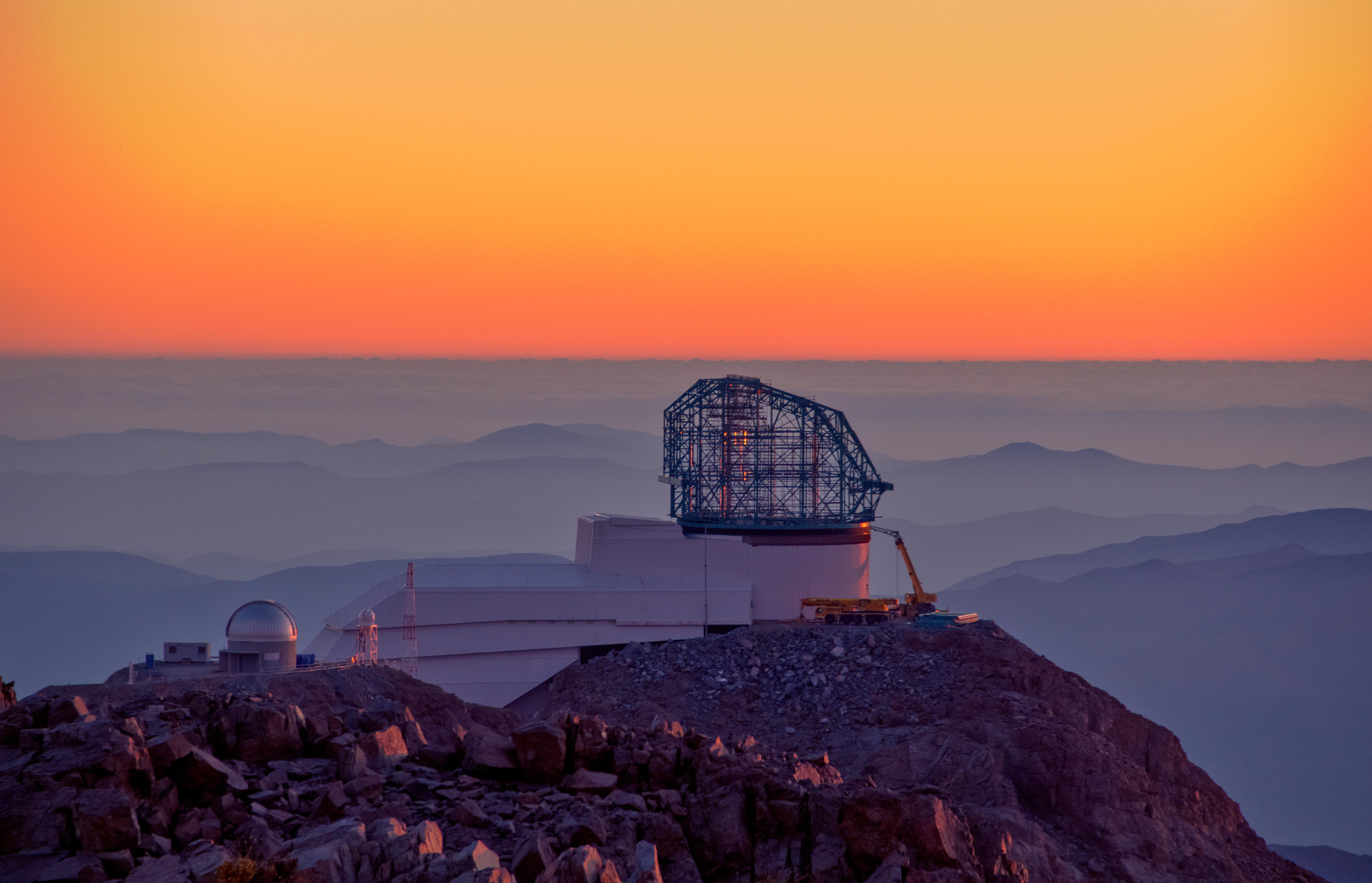 Bring LSST data into the classroom
Design appealing and engaging investigations
Incorporate topics and practices from the national standards
Support learners with diverse backgrounds and abilities
Design for the reality of the classroom (time, resources, curriculum)
Create support materials and professional development training
Guidelines
Delete notes and save this template as your presentation
No drop shadows
Only use the font Calibri or Carlito 
Please do not alter template
Photo: LSST Project/NSF/AURA
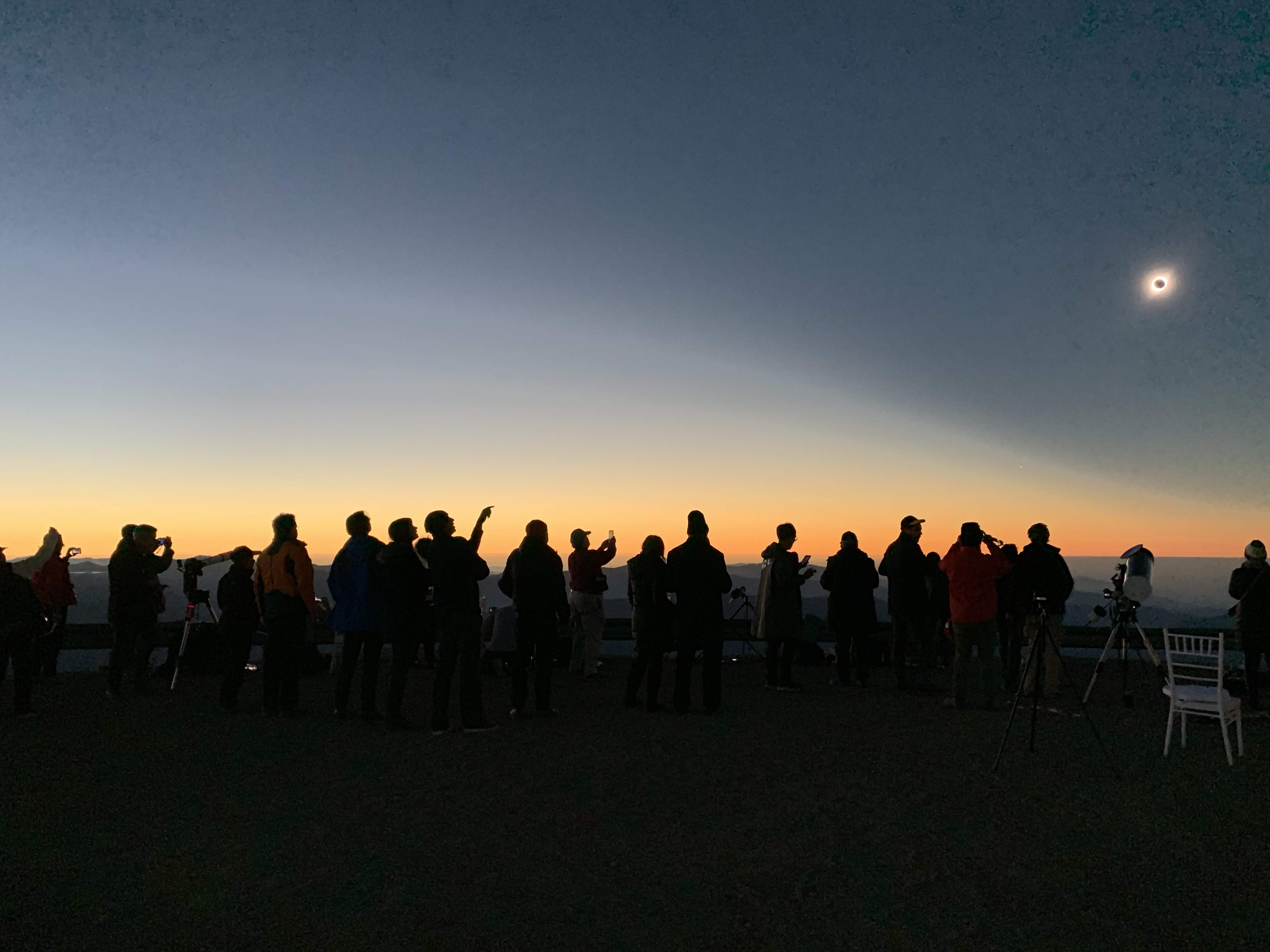 Formal Education Audience
Primary outreach is to the United States and Chile.
Educators at the advanced middle school through college levels.
	Decisions made: 
Design for the many instead of the few
Student skill levels must be appropriate for strengths of LSST data





LSST is committed to working with partners, programs and institutions to develop materials that are relevant, accessible and engaging to diverse audiences, especially to those who are traditionally underrepresented in STEM.
Photo: Bob Blum/NSF/AURA
Investigation Design
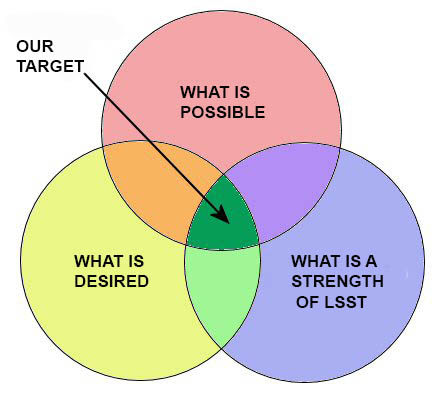 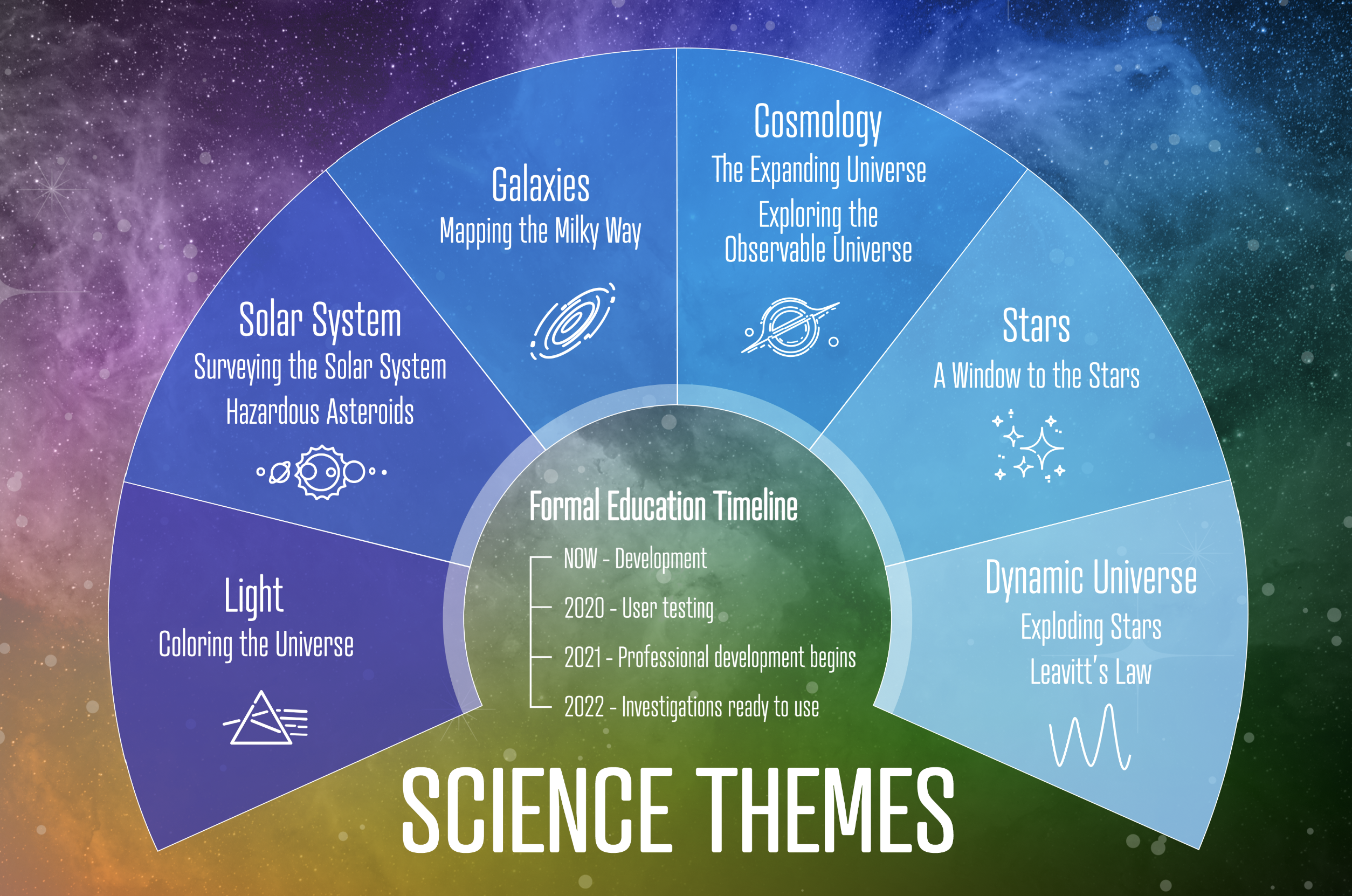 24 pt Bold in 
either blue or black
Guidelines
Delete notes and save this template as your presentation
No drop shadows
Only use the font Calibri or Carlito 
Please do not alter template
Message box example for short highlighted messages.
Investigation Components
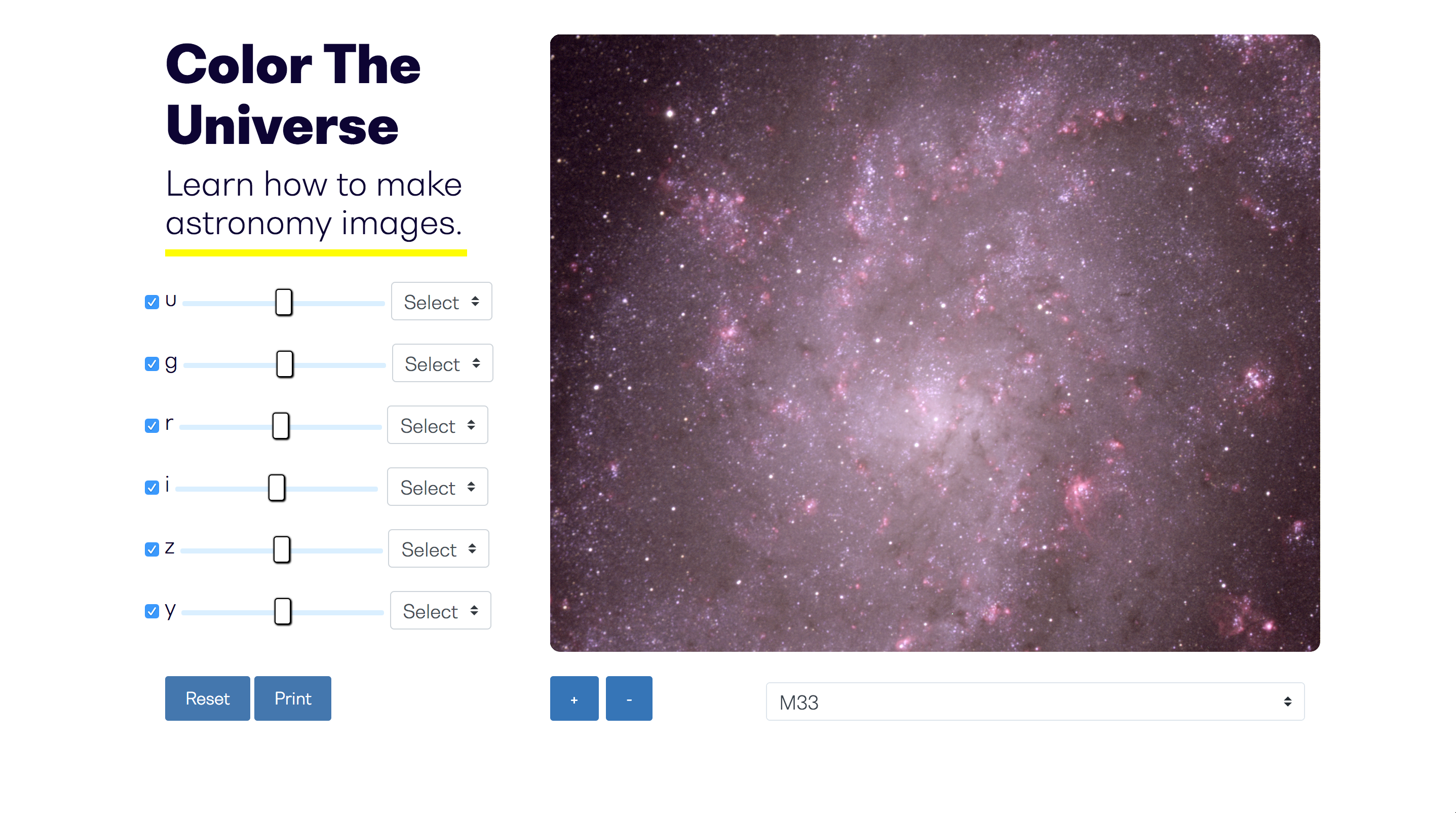 Web application
Teacher guide
Investigation videos*
Assessment materials
Website support materials

   *for a subset of investigations
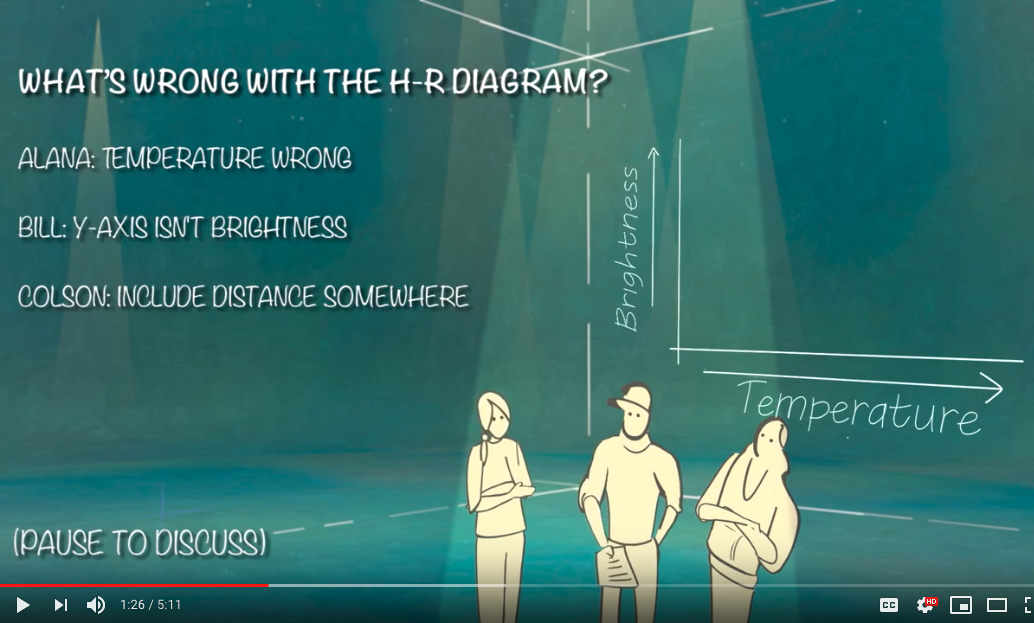 Message box example for short highlighted messages.
Web Applications
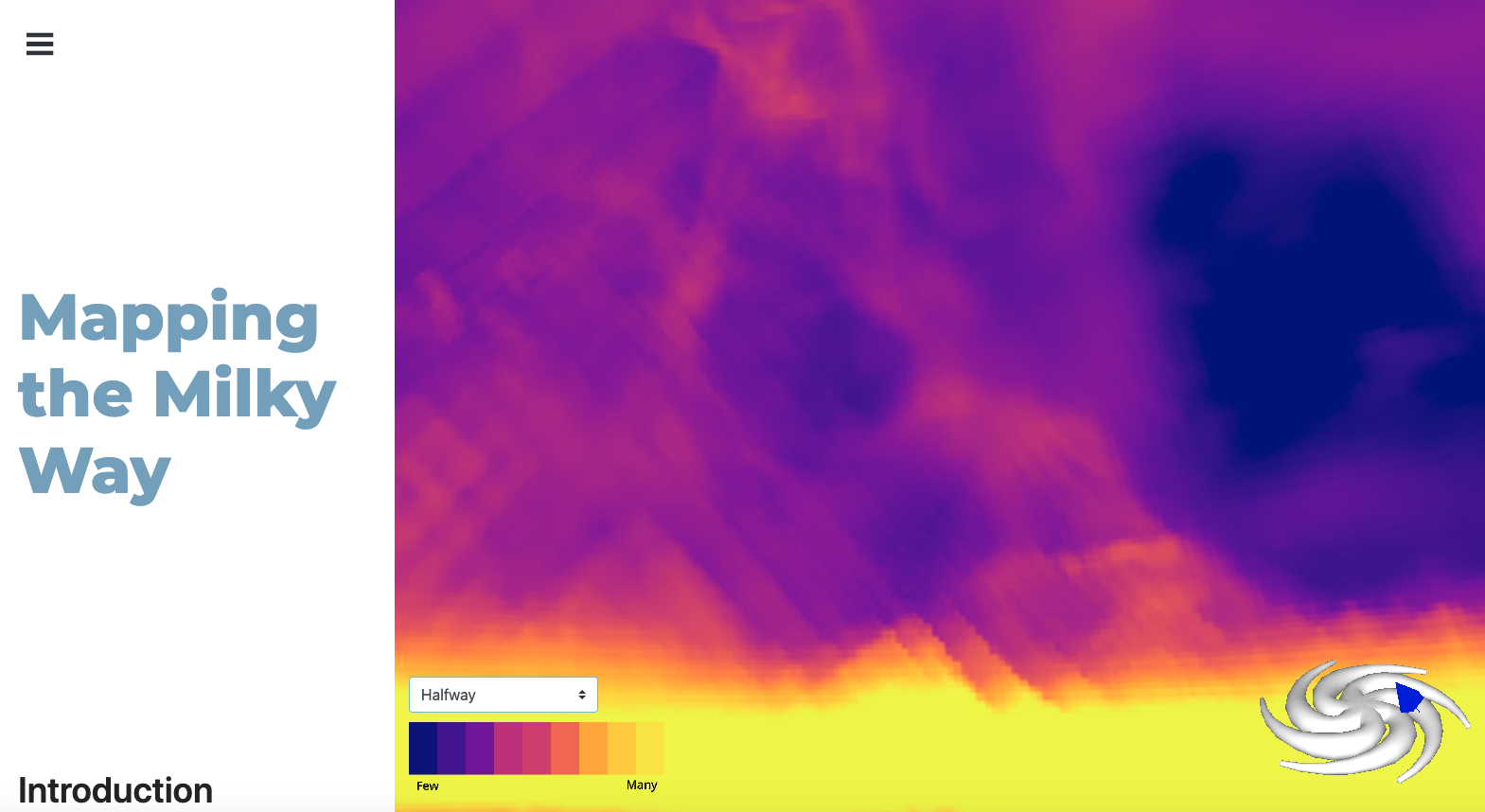 Accessible through a website

Embedded tools for data interaction & analysis

No downloads
Message box example for short highlighted messages.
Investigation Design
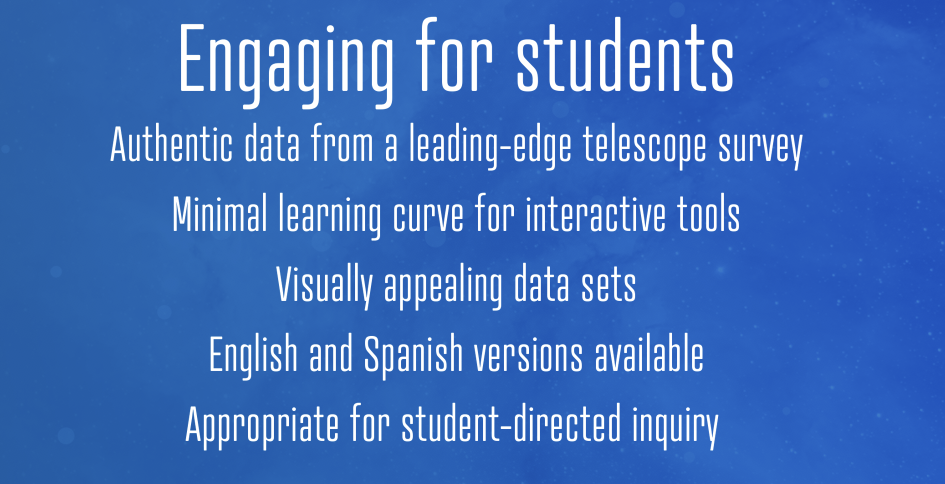 Message box example for short highlighted messages.
Investigation Design
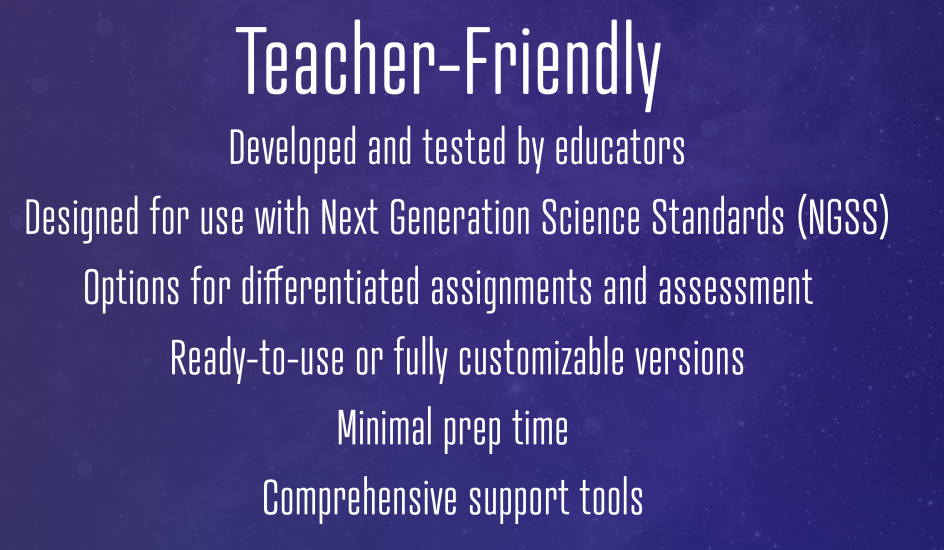 Investigation Design
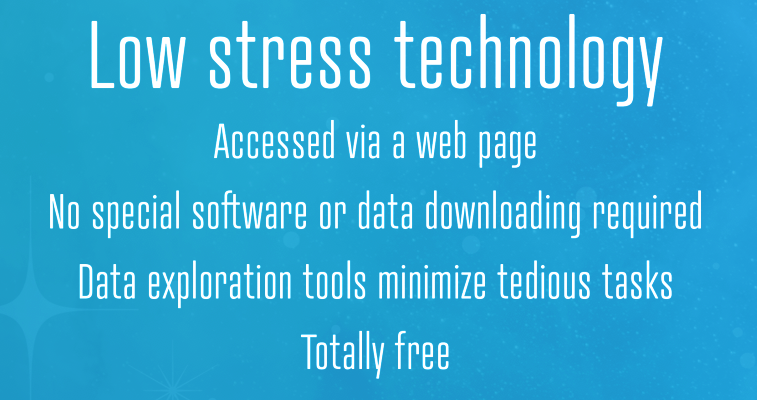 Guiding Principles of Investigation Design
Sample excerpts:

Students should interact with LSST data (making procedural decisions, analyzing data, etc.)

Investigations must rely on the unique qualities of LSST data (its depth, volume, time domain aspect).

Each investigation should be able to be completed in two hours. 

Investigations should include representations, questions and tasks that address student comprehension and reasoning difficulties. 

Each investigation should be designed with a progression of concepts and tasks that are necessary for students to make sense of the big ideas of the investigation.
Links to investigation prototypes
A Window to the Stars		http://ls.st/0ed

	Exploding Stars				http://ls.st/5ym
	
	Teacher guide phase 1: 
	Mapping the Milky Way 		http://ls.st/62n

       Sample Assessment video
 		(H-R Diagram English)     	http://ls.st/k1o
		(H-R Diagram Spanish)    	http://ls.st/bam
Designing for Diversity and Inclusion
Investigations avoid use of examples and language that are specific to a certain culture, socioeconomic class, or region. 
 
Students are asked to relate new ideas to their common experience. 
 
Where possible, students are given some latitude in how they choose to express or represent their learning. 
 
***The above strategies are promoted by The ACESSE Project (Advancing Coherent and Equitable Systems of Science Education)***
 
Multiple supports are provided within each investigation to meet the appropriate challenge level and needs of all learners.
 
Websites and online interactives will meet or exceed Level A requirements 
of the Web Content Accessibility Guidelines through the World Wide Web Consortium process.
Marketing
What infrastructures exist within school districts, educator organizations, the Ministry of Education?

Where does (or how can) the teaching of astronomy fit in the high school physics curriculum?

How do people know about your outreach services? 

What social media (and other media) are popular and effective?

What informal education centers and networks exist and how do they disseminate information?

Does funding exist for professional development workshops?

Who can you partner with?
Construction Timeline
for Formal Education
Complete writing first drafts of  investigations 
Begin coding and widget development
Begin development of support materials and website
Coding and widget development
User testing
Investigation iterations
User testing
Investigation iterations
Begin pilot testing
2019
2020
2021
Professional development
Launch of first investigations for use
Pilot testing
Investigation iterations
Begin professional development
.
2023
2022
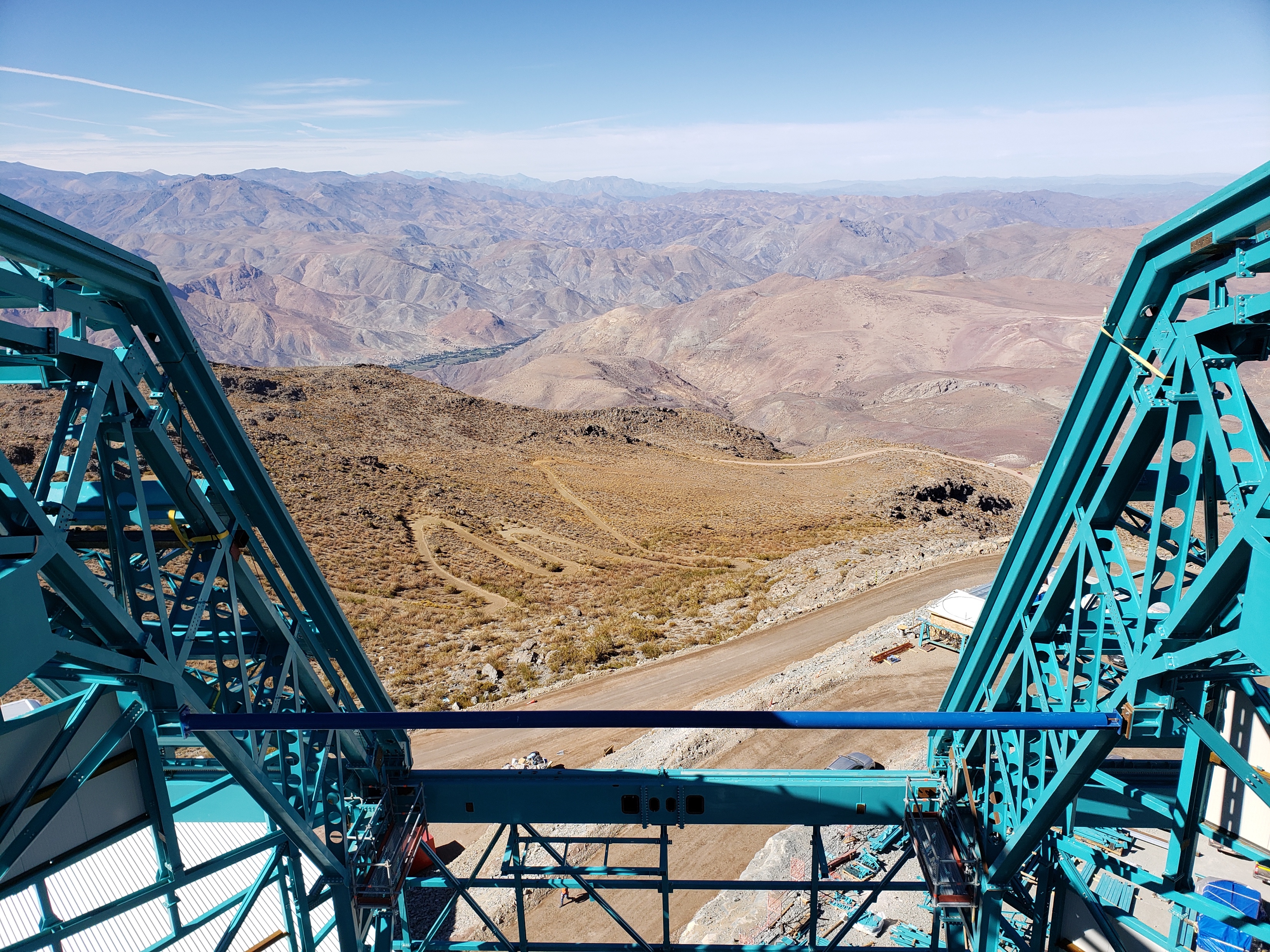 As we continue construction, please contact us with your ideas and questions: 
education@lsst.org
Thank you!
Message box example for short highlighted messages.
Photo: LSST/NSF/AURA